5.2 Use ⊥ Bisectors
Mrs. vazquez
Geometry
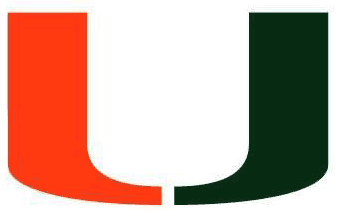 g-Co.3.9, 4.12 ; g-c.1.3
Essential Question:
How can ⊥ bisectors be used in ∆?s?
Objective:
Students will be use ⊥ bisectors to solve problems.
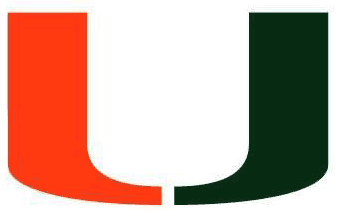 ⊥ bisector theorem
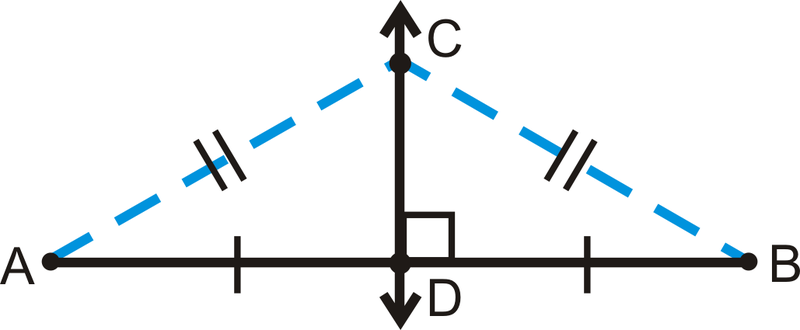 In a plane, if a point is on the ⊥ bisector of a segment, then it is equidistant from the endpoints of the segment.
If CD is the ⊥ bisector of AB, then CA=CB.
converse  of 
⊥ bisector theorem
In a plane, if a point is equidistant from the endpoints of a segment, then it is on the ⊥ bisector of a segment.
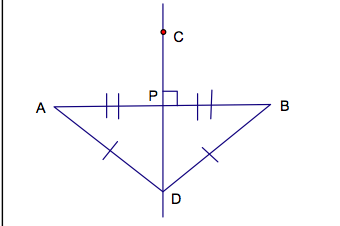 If DA=BD, then D lies on the ⊥ bisector of AB.
Solve for x
N
  ∆NLK is isosceles 

	
    M		J					k


		   L
MN≅ML; MN=8; JK bisects NL
LK = 4x+1; NK = 6x-5
1.Find NK.

2.Why is M on JK?
Vocab
Concurrent: when 3+ lines, rays, or segments intersect in the same point
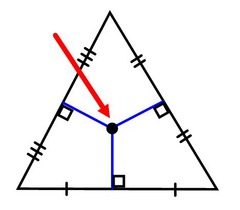 Vocab
Circumcenter: the point of concurrency of the three ⊥ bisectors of a ∆.
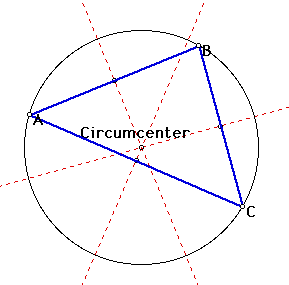 concurrency of ⊥ bisectors of a ∆
The ⊥ bisectors of a ∆ intersect at a point that is equidistant from the vertices of the ∆.
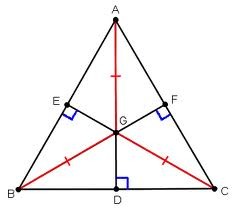 If GE, GF, & GD are ⊥ bisectors, then GA=GB=GC.
real-life Application
Ice cream is sold at three points around the park. Dylan is standing equidistant to all three vendors. Where could he be standing?